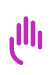 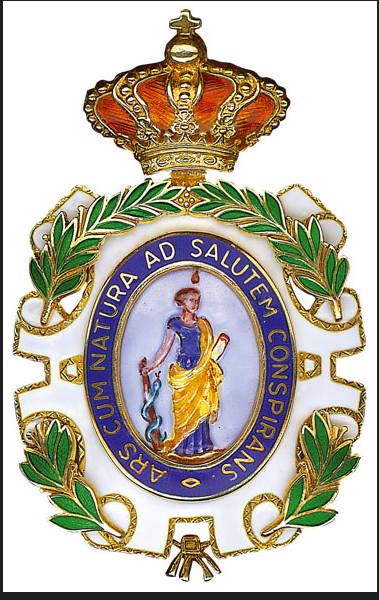 Bristol Myers Squibb tiene el gusto de invitarles a la charla magistral titulada :
Liderando el cambio de paradigma del tratamiento del cáncer de pulmón resecable
Impartida por el Dr. Mariano Provencio 

Con bienvenida, introducción y moderación de la Dra Rosario García Campelo

Real Academia de Medicina y Cirugía de Galicia
miércoles 15 de mayo de 2024, 19:00h-20:30h
Calle de Durán Loriga 10
15003, A Coruña
Actividad de Educación Médica organizada por el Departamento Médico de BMS
De conformidad con el Código de Farmaindustria, Bristol-Myers Squibb, S.A.U. (“BMS”) procederá a publicar individualmente las transferencias de valor a que esta actividad pudiera dar lugar. El Responsable del tratamiento de los datos personales que usted nos proporciona es “BMS" y sus datos podrán ser utilizados para relacionarse con Ud. Así como para el envío de comunicaciones electrónicas relacionadas con esta actividad. Si desea ejercitar cualquier derecho de privacidad de datos o recibir más información puede dirigirse a EUDPO@BMS.com . No está permitido publicar o distribuir el contenido que se presentará a continuación a través de redes sociales. Sesión científica exclusivamente dirigida a profesionales sanitarios y departamento Médico de BMS
ONC-ES-2400146 / May 2024
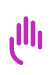 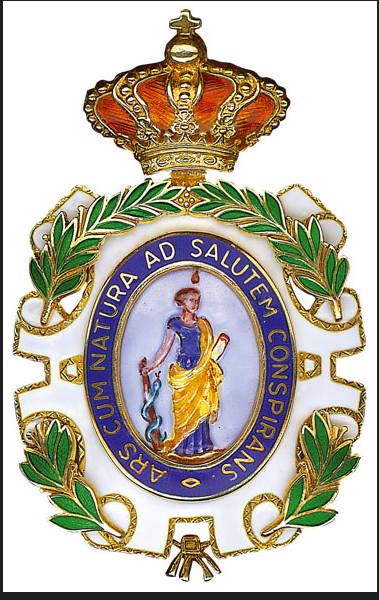 Liderando el cambio de paradigma del tratamiento del cáncer de pulmón resecable
Real Academia de Medicina y Cirugía de Galicia
miércoles 15 de mayo de 2024, 19:00h-20:30h
Calle de Durán Loriga 10
15003, A Coruña


:
Actividad de Educación Médica organizada por el Departamento Médico de BMS
De conformidad con el Código de Farmaindustria, Bristol-Myers Squibb, S.A.U. (“BMS”) procederá a publicar individualmente las transferencias de valor a que esta actividad pudiera dar lugar. El Responsable del tratamiento de los datos personales que usted nos proporciona es “BMS" y sus datos podrán ser utilizados para relacionarse con Ud. Así como para el envío de comunicaciones electrónicas relacionadas con esta actividad. Si desea ejercitar cualquier derecho de privacidad de datos o recibir más información puede dirigirse a EUDPO@BMS.com . No está permitido publicar o distribuir el contenido que se presentará a continuación a través de redes sociales. Sesión científica exclusivamente dirigida a profesionales sanitarios y departamento Médico de BMS
ONC-ES-2400136 / Mayo 2024